Club Leadership for 2021-2022
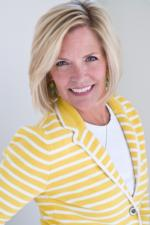 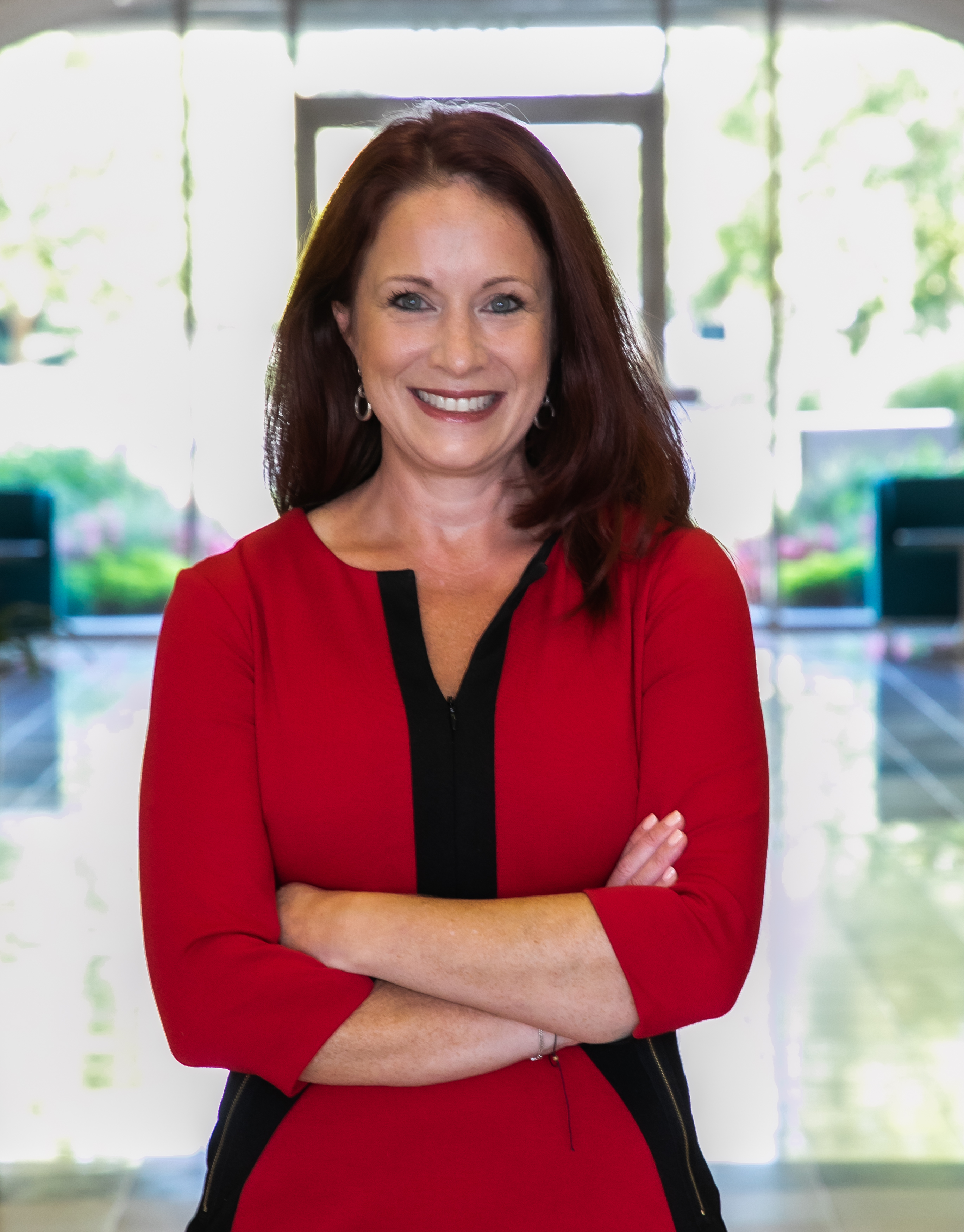 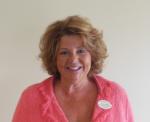 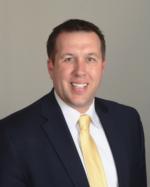 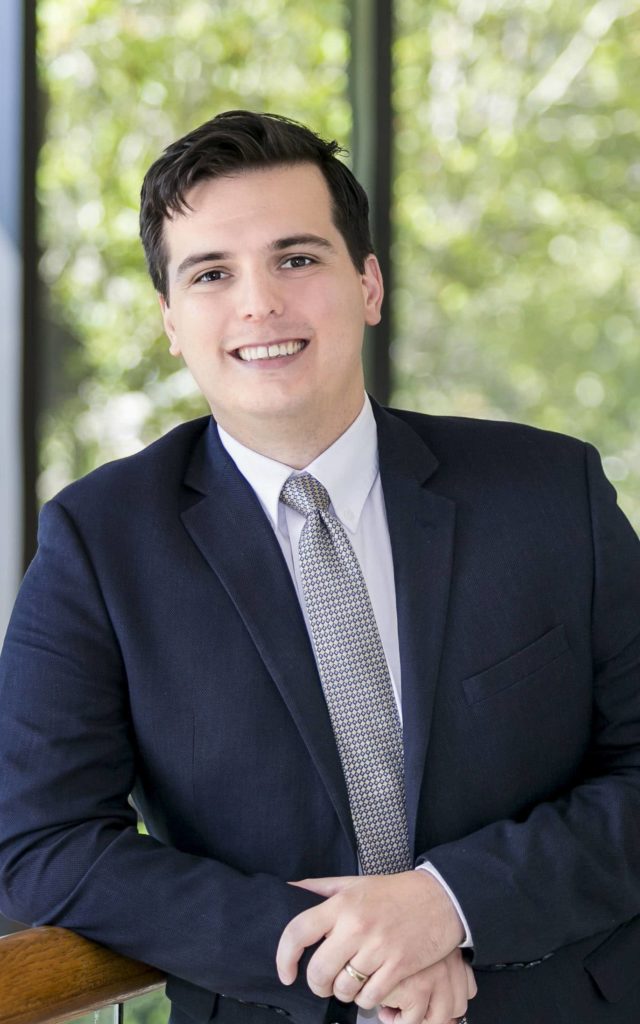 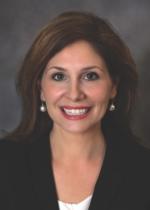 Jill Rice
Immediate 
Past President
Brad Kluesner
Membership 
Co- Chair
Ann Barham
Membership 
Co-Chair
Susan Slack
Treasurer
Erica McCurdy
President
Bill Diehl
President Nominee
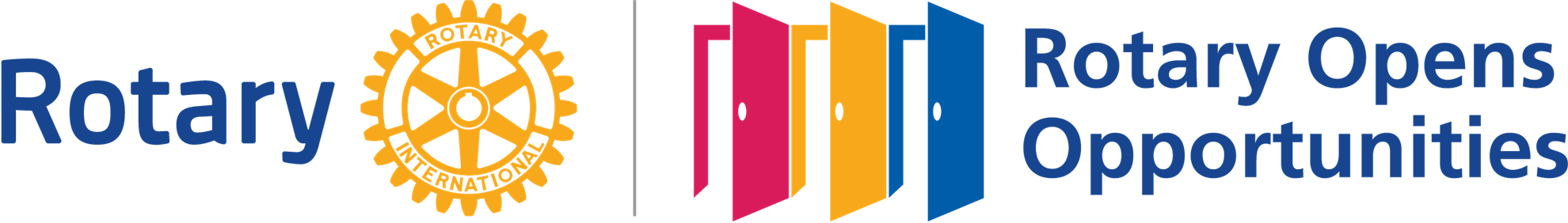 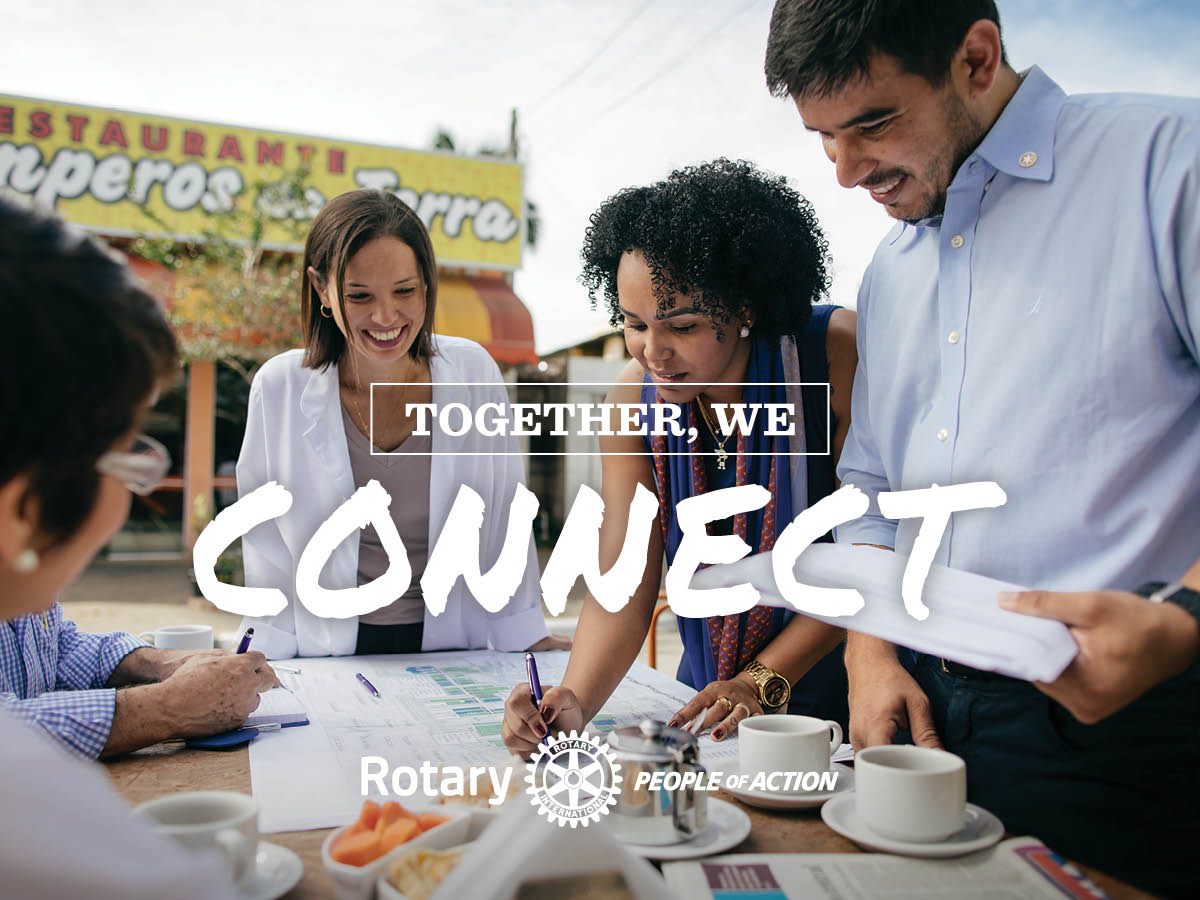 Club Leadership for 2021-2022
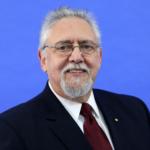 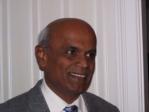 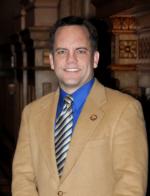 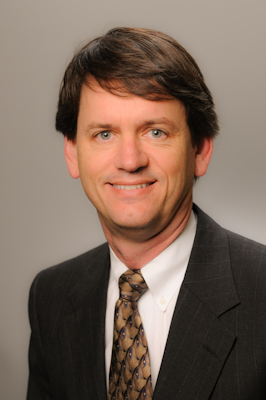 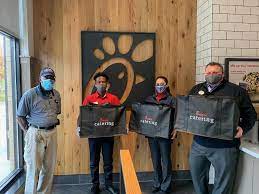 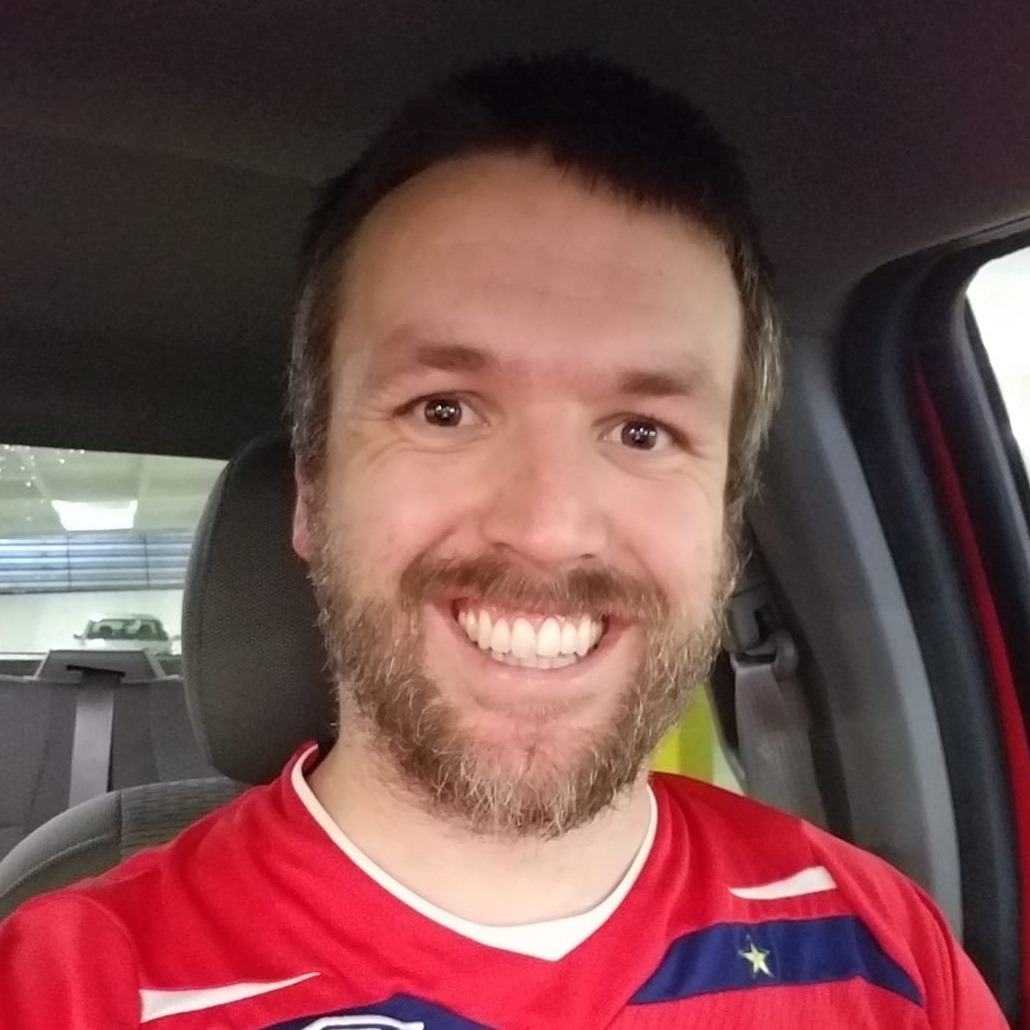 Dr. Brian Schwenk
Social Media
Ranjan Raj
Sergeant at Arms
Marvin Kliman
Honorary/
VP At Large Advisor
Curt Thompson
Program Chair
Peter Foster
Secretary / Admin
Eric Walls
Foundation Chair
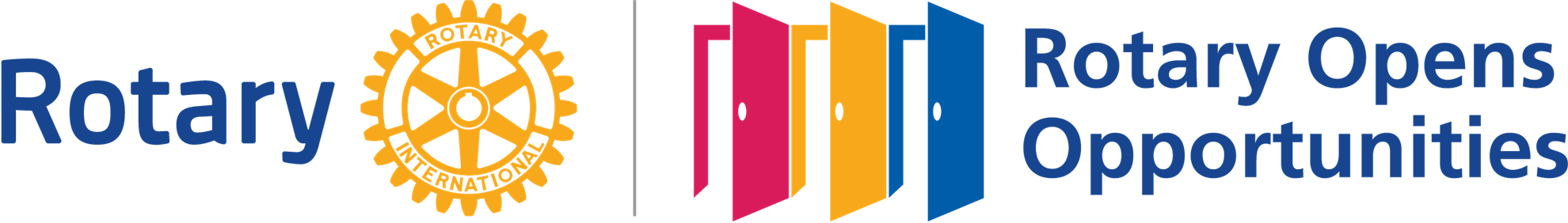 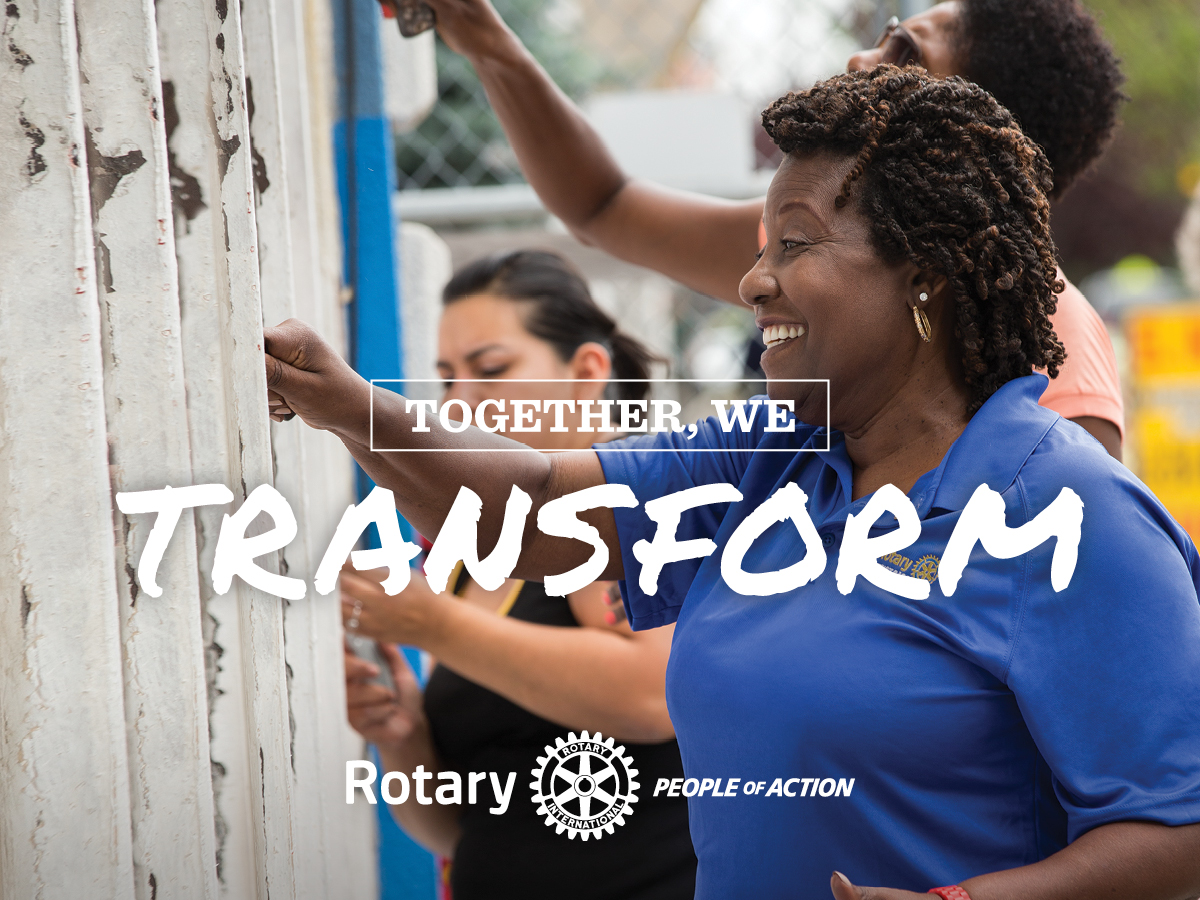 Club Leadership 2021-2022
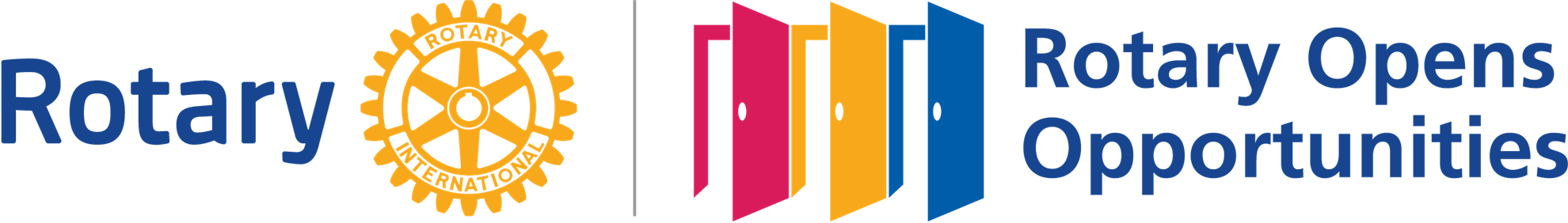 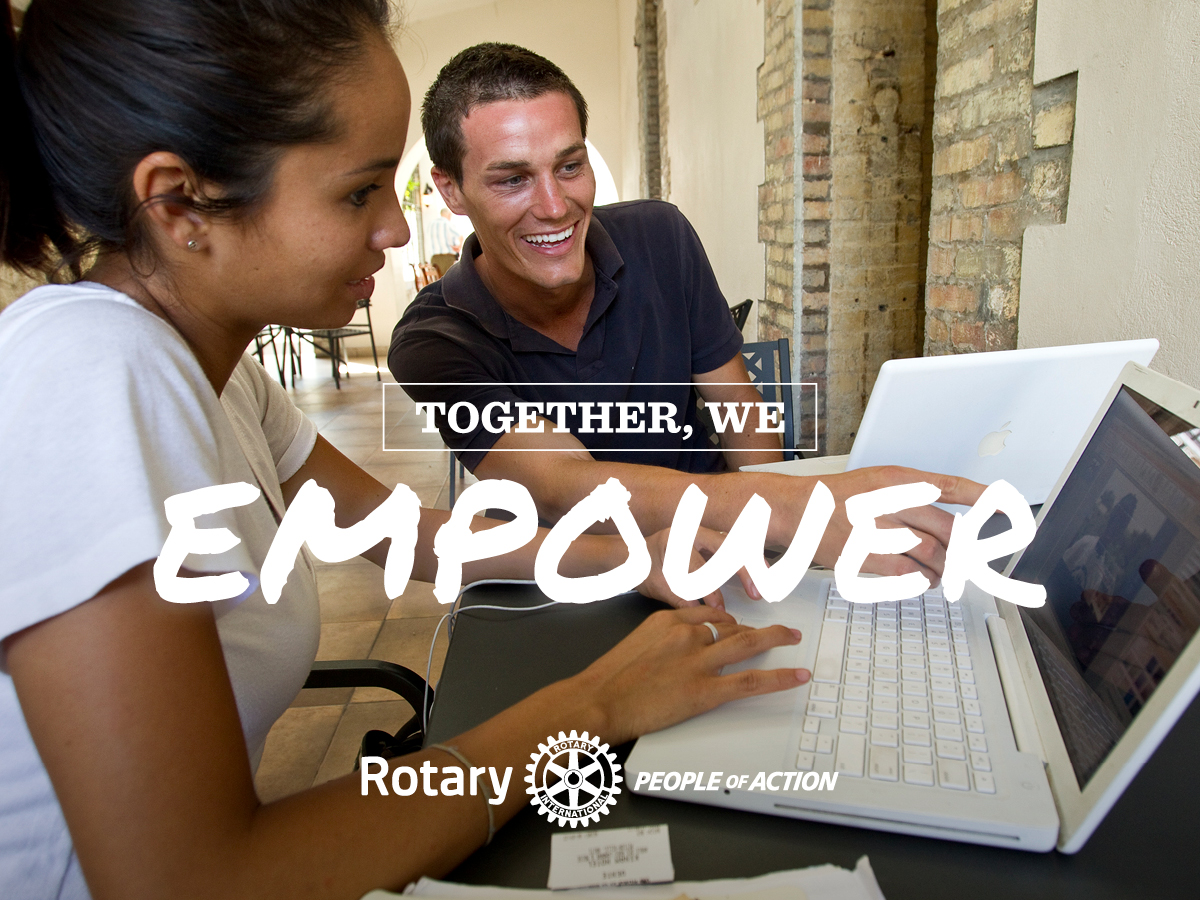 District Leadership
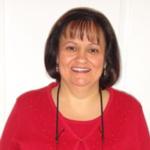 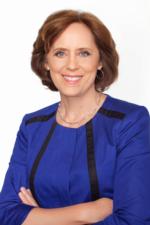 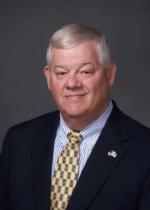 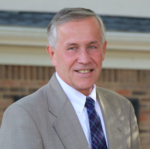 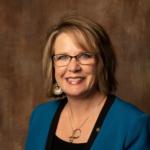 Lynn Epps
District Treasurer
Barbara Myers
Assistant Governor
Brandy Swanson
District Governor Nominee
Michael Berg
District Governor
Gerry Taylor
District Governor Elect
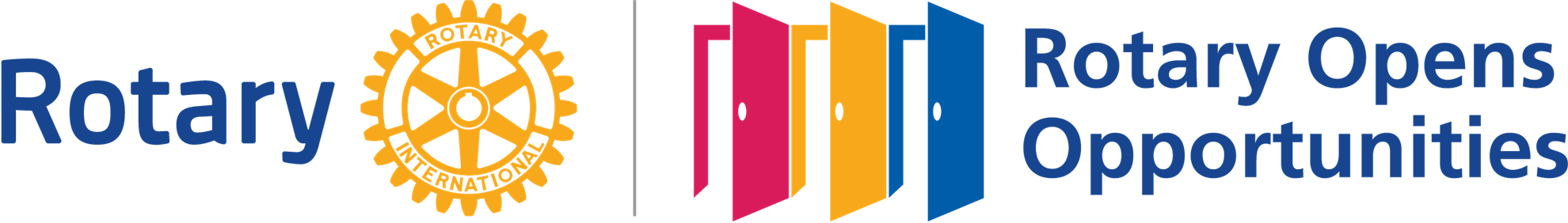 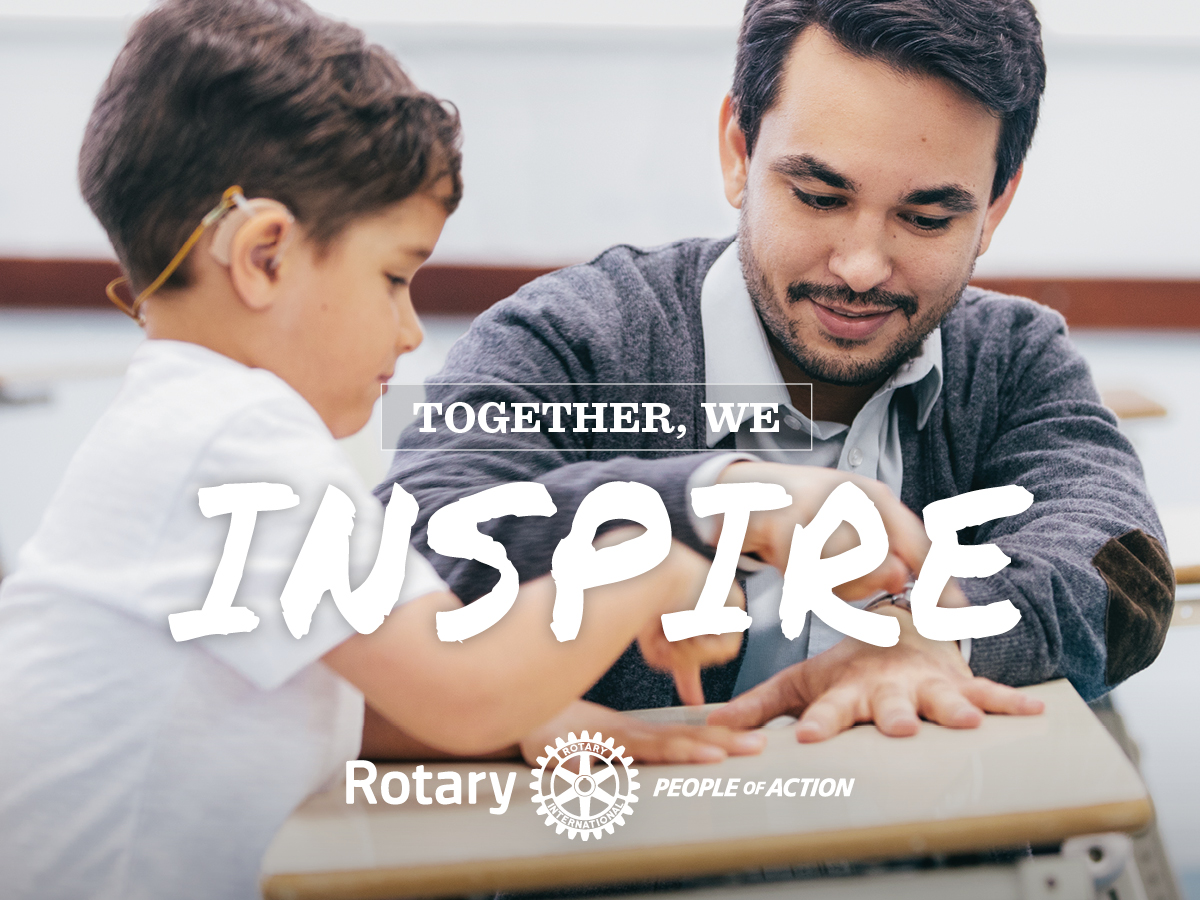 Club Past Presidents
2013-2014	Todd Evans
2014-2015	Sam Evans
2015-2016	Mark Thornell
2016-2017	Robert Mann
2017-2018 Corrie Thrasher
2018-2019 Robert Hilburn
2019-2020 Jim Woods
2020 – 2021 Jill Rice
1981-1982	Henry Howard
1982-1982	Rans Black
1983-1984	Gordon Kay
1984-1985	Jim Smullian
1985-1986	Mike McCarthy
1986-1987	Brooks Coleman
1987-1988	Johns Wells
1988-1989	Carl Lusted
1989-1990	J.P. Harrington
1990-1991	Bruce Morine
2002-2003	Mike Sweigart
2003-2004	Bill McCargo
2004-2005	Ranjan Raj
2005-2006	Carolyn Collins
2006-2007	Bud Mingledorff
2007-2008	Debbie Sutton
2008-2009	Larry Reed
2009-2010	John Dorr
2010-2011	Marvin Kliman
2011-2012	Randall Jackson
2012-2013	Jim Blum
1991-1992	Larry Smith
1992-1993	Chip Mohme
1993-1994	Roy Threatt
1994-1995	Von Starkey
1995-1996	Ron Toms
1996-1997	Ed Poitras
1997-1998	John Johnson & 	Becky Munteanu
1999-2000	Joe Daniels
2000-2001	Robbie Stedford
2001-2002	Harvey Snider
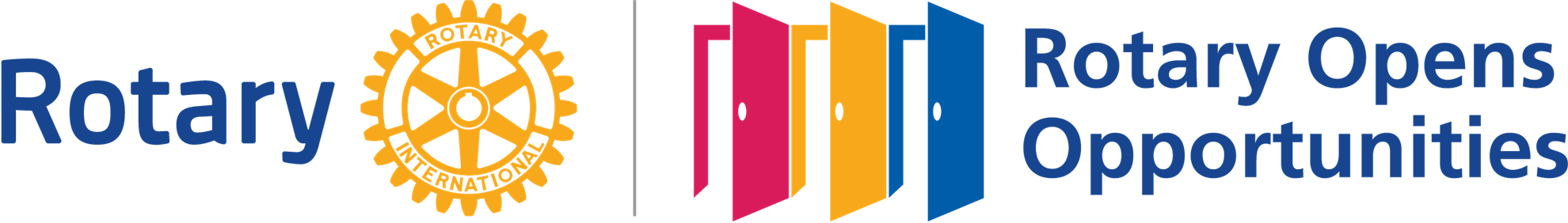 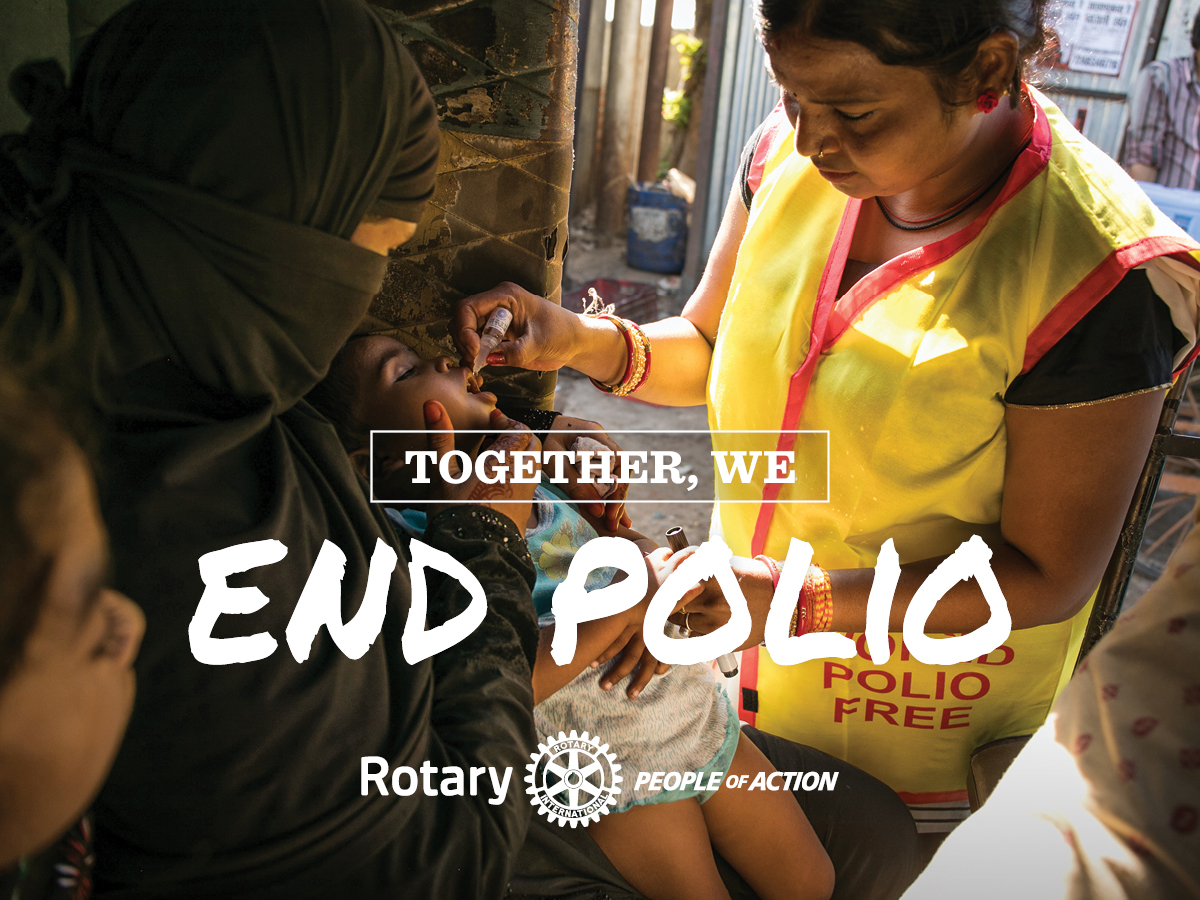 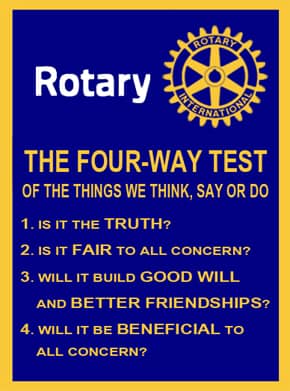 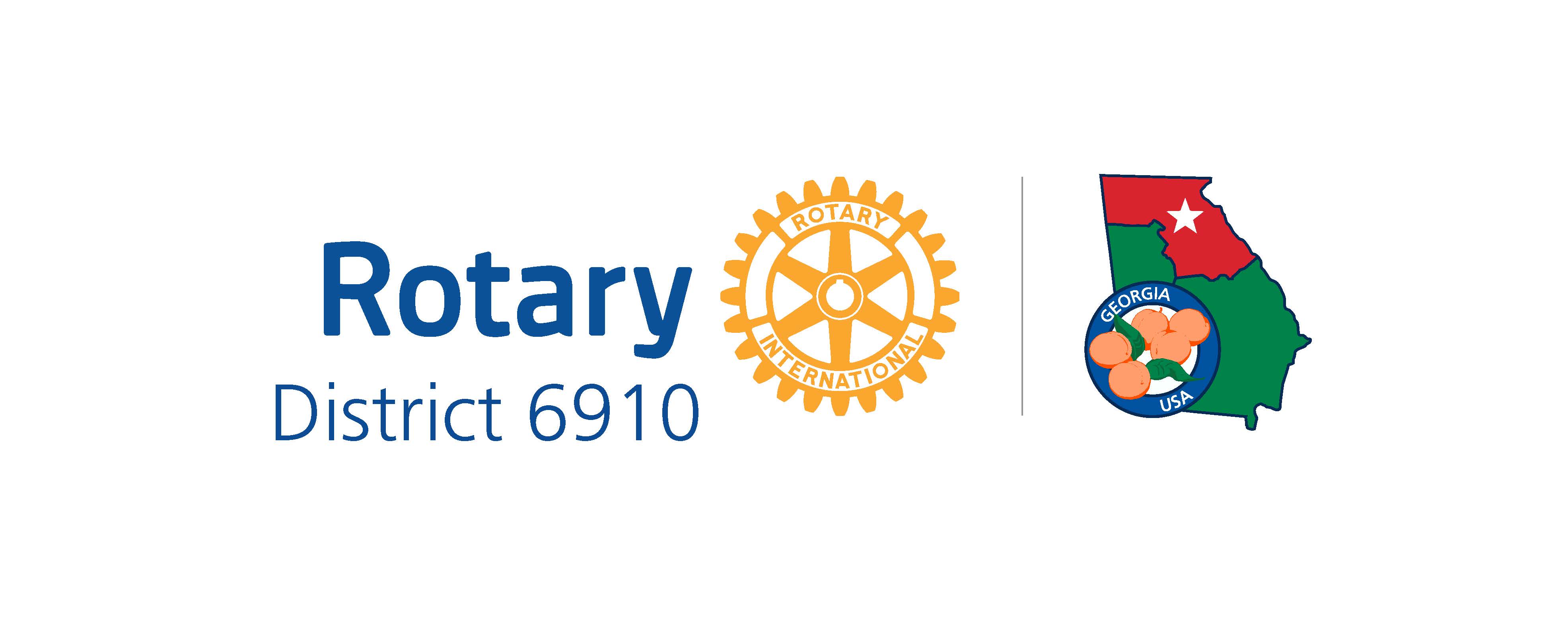 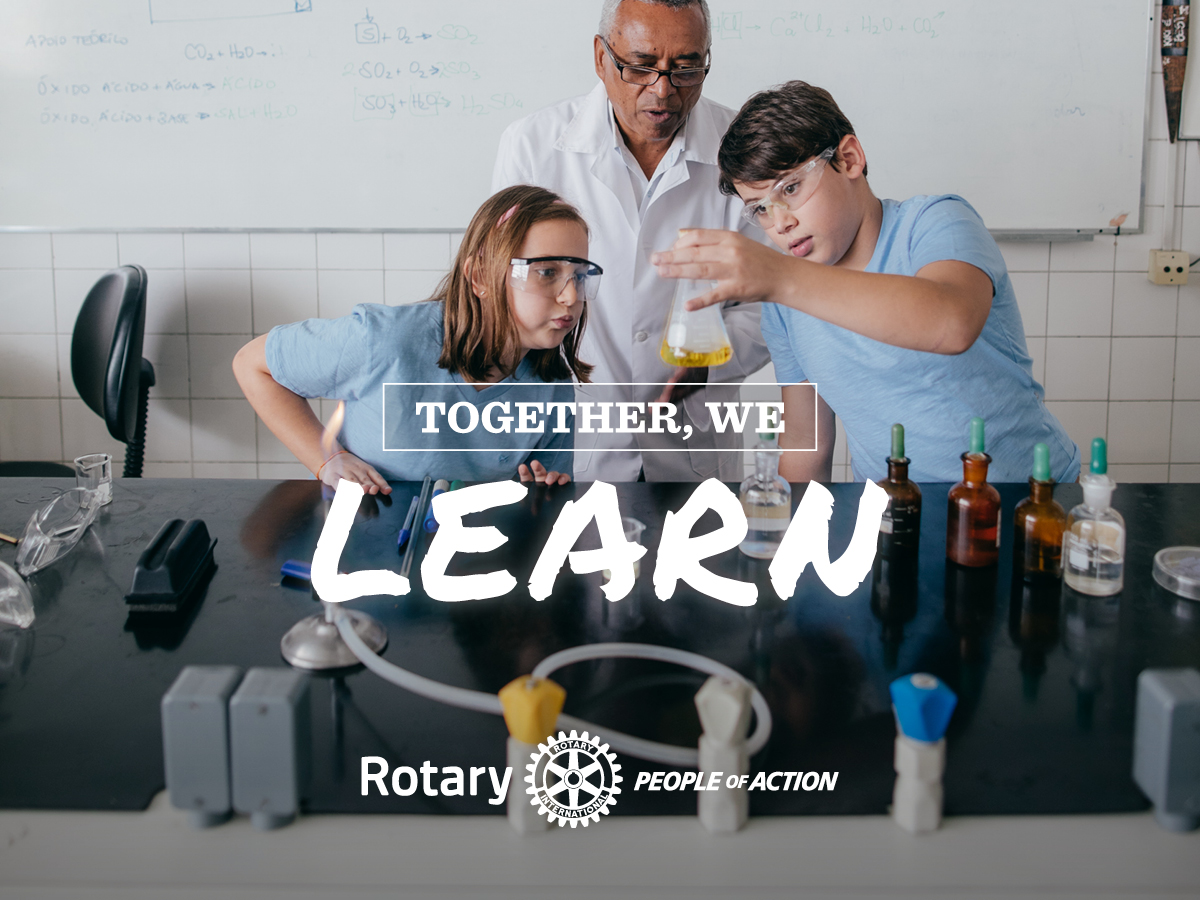 In early 1981 the Gwinnett Rotary Club began plans to sponsor a new club in the Peachtree Corners area. On June 11, 1981 the club began with thirty-five charter members. Five or six members of the Gwinnett Club transferred to this new club. Among them were Henry Howard and Rans Black.

Henry was elected as our first President in 1981-1982, with Rans as President-Elect for the year 1982-1983. Most of our time in the early years was spent learning the various duties that Rotary members must perform. Henry led by example, and was personally responsible for inducting most of our new members. Rans excelled in getting us to learn and teach the facts about Rotary to new members. Everyone entering the club was involved in one or more comprehensive training sessions. After two successful years with Henry and Rans at the helm, we all worked hard and in our third year became the small Club of the Year.

The Norcross Rotary Club began in 1992, and its membership grew rapidly; however, in the late 1990's civic clubs fell on hard times. Both Peachtree Corners and Norcross club membership declined, and the clubs decided to combine. John Johnson of Peachtree Corners and Becky Munteanu of Norcross served as Presidents of their respective clubs in 1997-1998 and then as Co-Presidents after the merger in 1998-1999.  The new combined club, Peachtree Corners, had approximately 80 members. The chemistry worked well, and all made good friends.
Club History
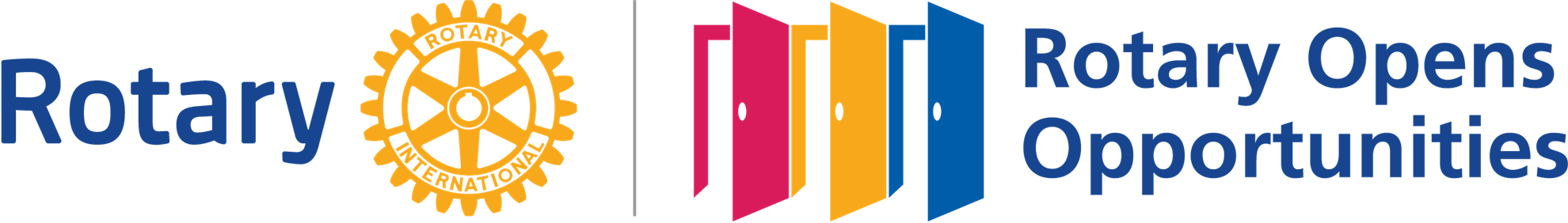 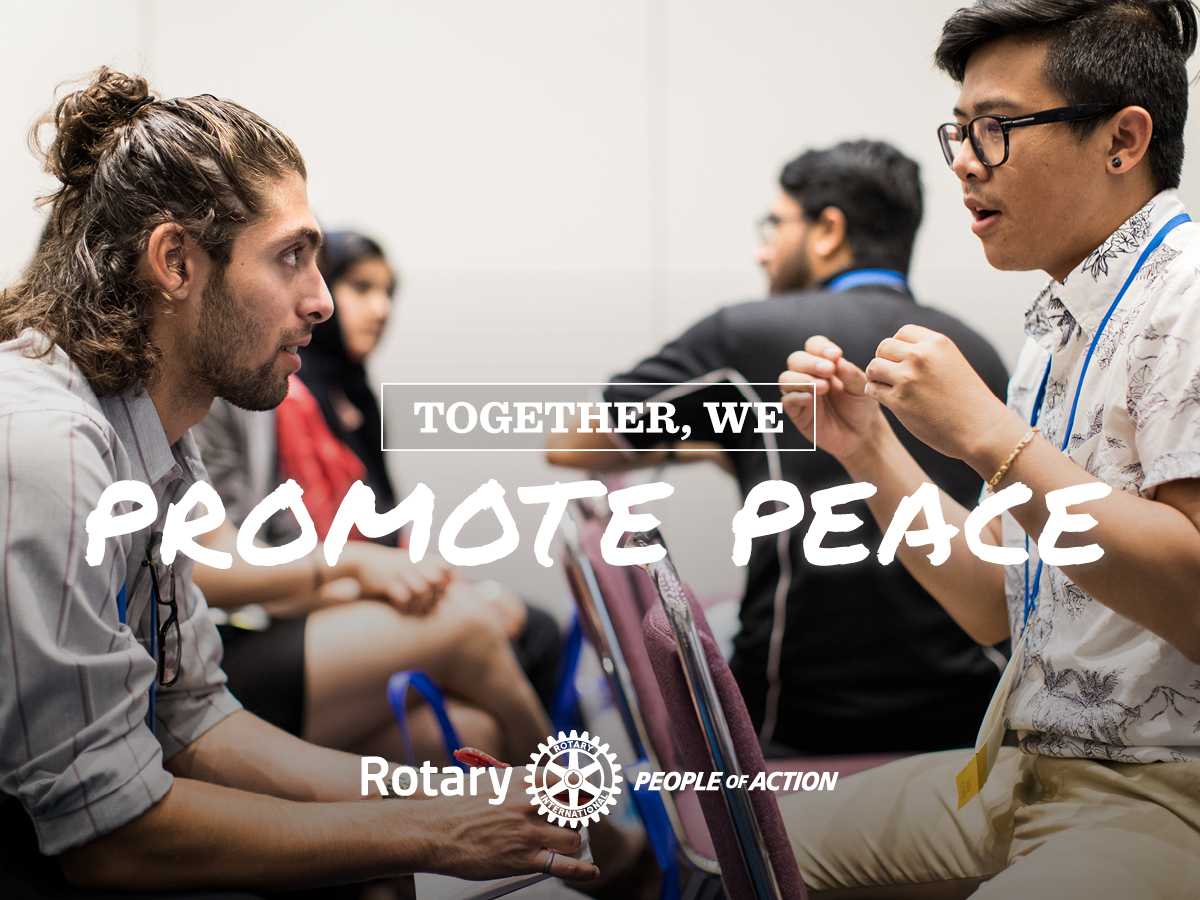 Upcoming Meeting Schedule
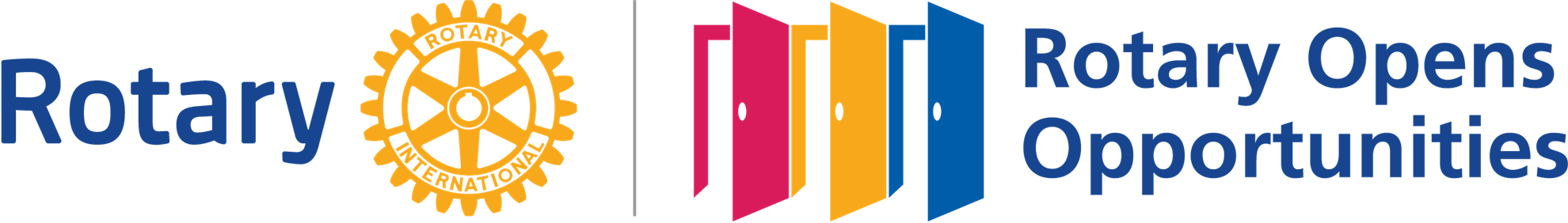 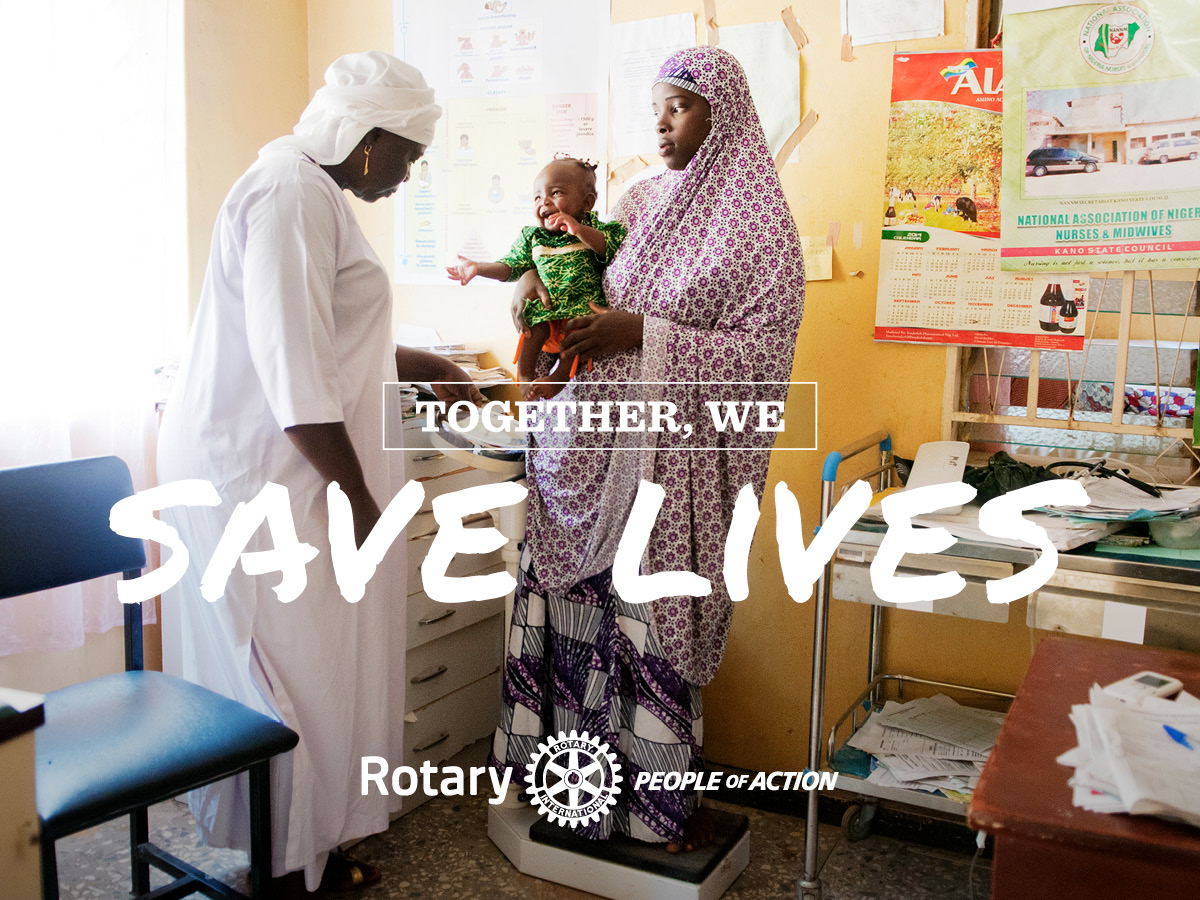 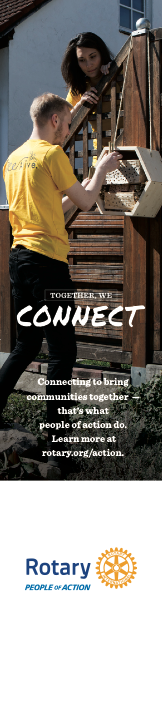 Birthdays 
and Anniversaries